Figure 1 Example of a coronary sinus venogram and final position of the quartet lead.
Europace, Volume 14, Issue 3, March 2012, Pages 365–372, https://doi.org/10.1093/europace/eur322
The content of this slide may be subject to copyright: please see the slide notes for details.
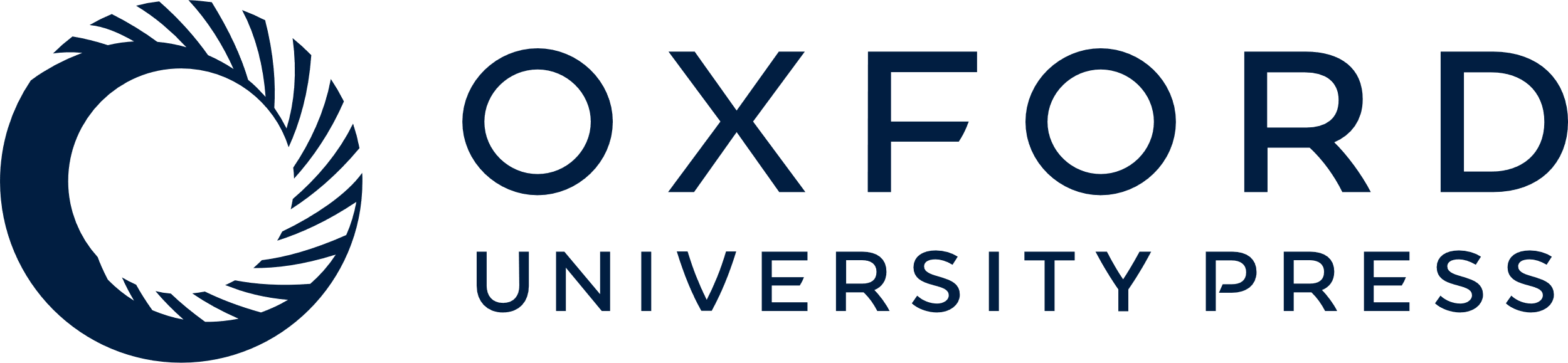 [Speaker Notes: Figure 1 Example of a coronary sinus venogram and final position of the quartet lead.


Unless provided in the caption above, the following copyright applies to the content of this slide: Published on behalf of the European Society of Cardiology. All rights reserved. © The Author 2011. For permissions please email: journals.permissions@oup.com.]